AUTOMATATHEORY
II
Automata Theory  II
1.	Defs.
		a)	Finite  Automaton:
				A Finite Automaton ( FA ) has finite set of  	‘states’ ( Q={q0, q1, q2, ….. ) and its ‘control’ 	moves from state to state in response to 	external ‘inputs’( = {a, b, c,…. }).
		b)	Deterministic  Finite Automata ( DFA )
				It consists of  a finite set of states (Q), a  	finite set of input symbols (), a	transition 	function ((qi , a ) = qj), a start state (q0) 	and 	a set final or accepting states (F  Q). 	Briefly a DFA ‘A’ = ( Q, , , q0, F )
Dept. of Computer Science & IT, FUUAST                                 Automata Theory
2
Automata Theory  II
b)	Nondeterministic  Finite Automata (NFA)
			It consists of  a finite set of states (Q), a  finite set of input symbols (), a	transition function ((q , a ) = {…} Q ), a start state (q0) and a set final or accepting state or states (F  Q).
			Briefly NFA ‘A’ = ( Q, , , q0, F )
	c)	Language of  Finite Automata ( L )
			The set of all strings accepted by an       Automaton.
Dept. of Computer Science & IT, FUUAST                                 Automata Theory
3
Automata Theory  II
Deterministic Finite Automata
Transition Diagram (State Diagram)
			DFA  A = ( {q0, q1, q2 }, {0,1}, , q0 , q1  )
			Transition Diagram of a DFA that accepts  all and only the strings of 0’s and 1’s that have the sequence 01 somewhere in the string.
			Language of DFA : 
			L = {x01y | x and y are any strings of 0’s and 1’s }.
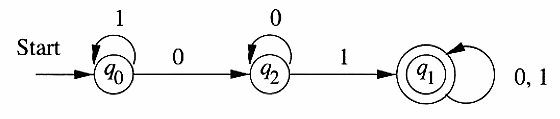 Circles represent states, double circle represents final state and arrows represent transitions showing input. Start arrow points to start state.
Dept. of Computer Science & IT, FUUAST                                 Automata Theory
4
Automata Theory  II
Transition Table.
			DFA  A = ( {q0, q1, q2 }, {0,1}, , q0 , q1 )with the same definition as  in the last slide.
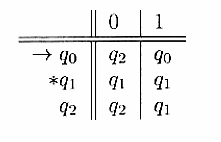 Rows of the table correspond to the states and columns correspond to inputs. The start state is marked with an arrow and the accepting states are marked with a star
Dept. of Computer Science & IT, FUUAST                                 Automata Theory
5
Automata Theory
Example 1.
Given a Transition Table , draw a Transition diagram as DFA  A = ( {q1, q2, q3 }, {0,1}, , q1 , q2 	)
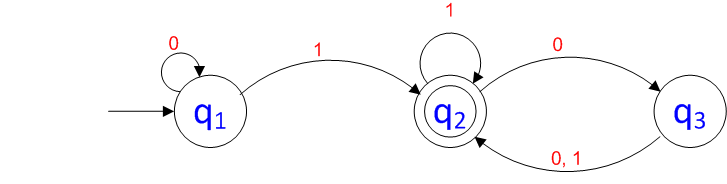 L(A) = {w|w contains at least one 1 and an even number 0f 0,s follow the last 1}
Dept. of Computer Science & IT, FUUAST                                 Automata Theory
6
Automata Theory  II
Example 2:
Design a DFA , A, which accepts the language 
L(A) = { w  (a,b)*  : w does not contain three consecutive b’s}. Draw a Transition Table  and Transition Diagram
Transition  Table
Transition Diagram
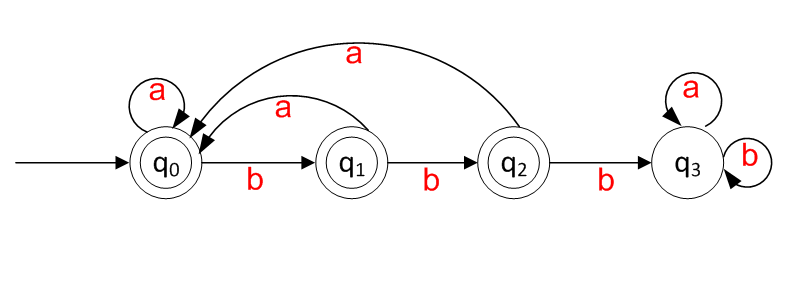 Dept. of Computer Science & IT, FUUAST                                 Automata Theory
7
Automata Theory
Example 3:
Data for a DFA (A) :
	Q={q1, q2}, ={0,1}, Initial state = q1, Final state = q2  and  is given as under:
	 (q1,0) = q1, (q1,1) = q2, (q2,0) = q1, (q2,1) = q2 
	Determine a Language L(A) that the DFA recognizes
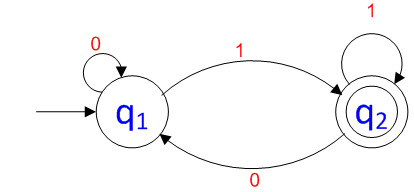 L(A) = {w| w ends in a 1}
Dept. of Computer Science & IT, FUUAST                                 Automata Theory
8
Automata Theory  II
Example 4:
Design a DFA , the language recognized by the Automaton being:
L = { an b:  n0 }
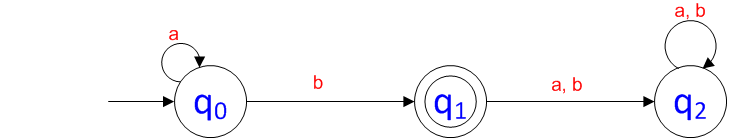 Dept. of Computer Science & IT, FUUAST                                 Automata Theory
9
Automata Theory  II
Example 5:
Obtain the state diagram and state transition diagram (DFA Schematic) of the finite state Automaton M=(Q, , , q0, F), where Q = {q0, q1, q2, q3, },  = {a, b}, q0 is the initial state , F is the final state with the transition defined by 
(q0, a) = q2, (q1, a) = q3, (q2, a) = q0, (q3, a) = q1,
(q0, b) = q1, (q1, b) = q0, (q2, b) = q3, (q3, b) = q2
State Table Diagram
Transition
Diagram
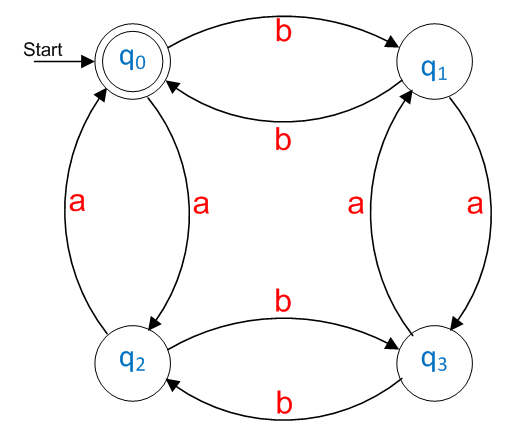 Dept. of Computer Science & IT, FUUAST                                 Automata Theory
10
Automata Theory  II
Example 6:
Obtain the DFA (A) that accepts/recognizes the language 
L(A) = {w|w  {a,b,c}* and w contains the pattern abac}
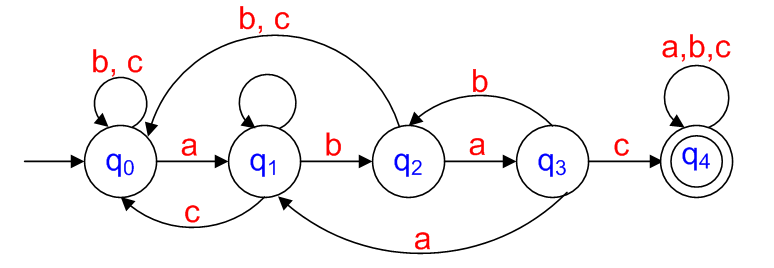 Dept. of Computer Science & IT, FUUAST                                 Automata Theory
11
Automata Theory  II
Example 7:
Obtain the DFA (A) that accepts/recognizes the language 
L(A) = set of strings beginning with ‘a’ and ending with ‘b’
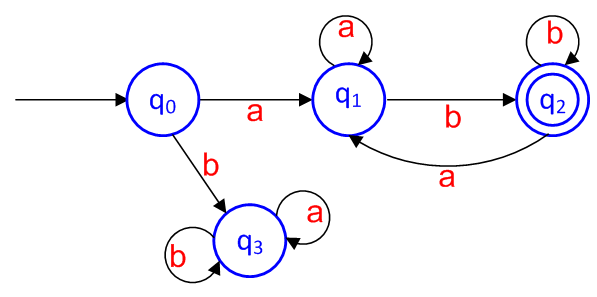 Dept. of Computer Science & IT, FUUAST                                 Automata Theory
12
Automata Theory  II
Language of a DFA
	In  Example 7, change = {a, b}  to   = {1,0}
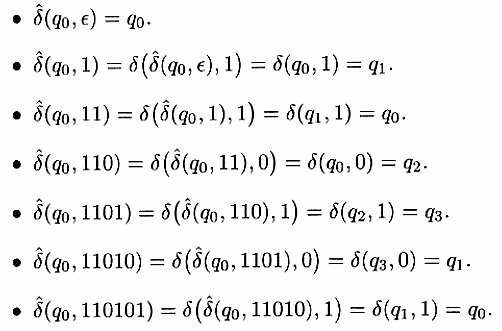 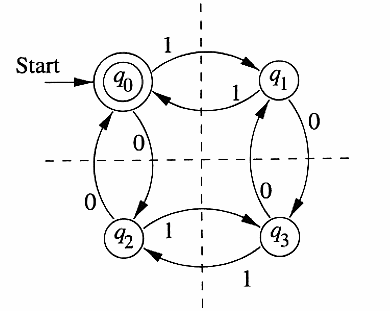 The language of a DFA A= (Q, , , q0, F) is denoted L(A), and is defined by  L(A) = { w| ̂ (q0, w) is in F }. If L is L(A) for some DFA  A, then L is a Regular Language.
Dept. of Computer Science & IT, FUUAST                                 Automata Theory
13
Automata Theory  II
Non-deterministic Finite Automata
			(NFA)
NFA is represented like a DFA  A = (Q, , , q0, F), the difference between  an NFA and a DFA  is the value returned by transition function  : a set of states in the case of an NFA and a single state in the case of a DFA.
Following NFA accepts all strings that end in 01
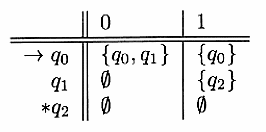 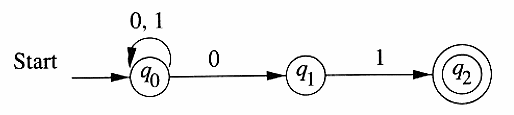 Dept. of Computer Science & IT, FUUAST                                 Automata Theory
14
Automata Theory  II
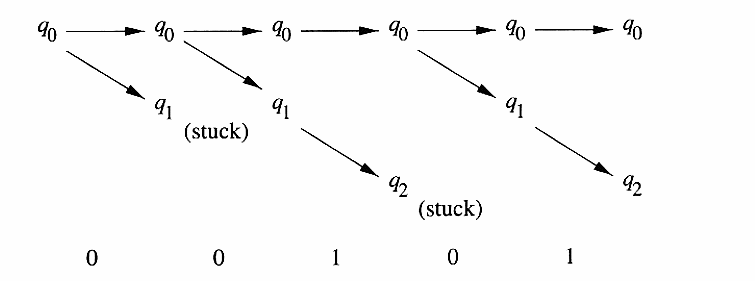 Dept. of Computer Science & IT, FUUAST                                 Automata Theory
15
Automata Theory  II
Extended
Transition
Function
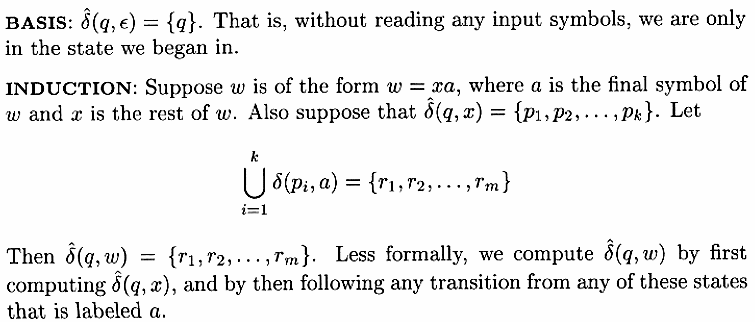 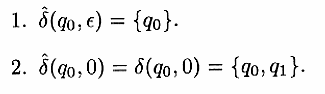 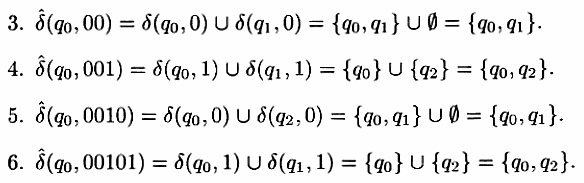 Dept. of Computer Science & IT, FUUAST                                 Automata Theory
16
Automata Theory  II
Example 8:
Determine an NFA accepting all strings over {0,1} which end in 1 but do not contain the substring 00.
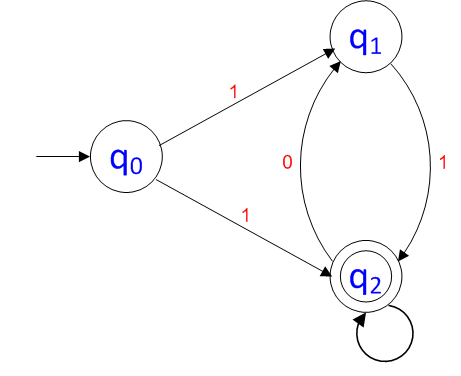 Dept. of Computer Science & IT, FUUAST                                 Automata Theory
17
Automata Theory  II
Language of an NFA
If A= (Q, , , q0, F) is an NFA, then
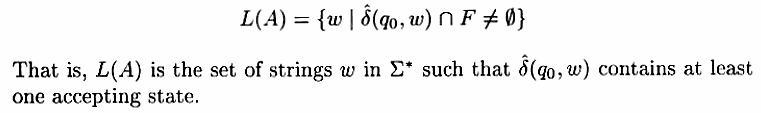 Dept. of Computer Science & IT, FUUAST                                 Automata Theory
18
Automata Theory  II
Equivalence of Deterministic and Nondeterministic Finite Automata
Every language of an NFA  can also be a language of 		a	DFA. 
 DFA has as many states as NFA although it may have 		more transitions. 
 The smallest DFA can have 2n states while the 			smallest  NFA for the same language has only n 			states.
 DFA can do whatever NFA can do.
 A DFA can be constructed from an NFA by subset 			construction.
Dept. of Computer Science & IT, FUUAST                                 Automata Theory
19
Automata Theory  II
Subset Construction
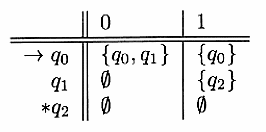 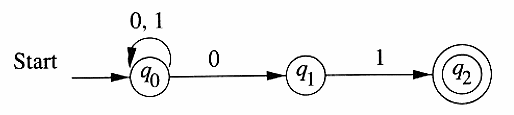 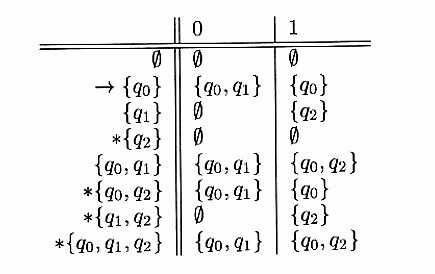 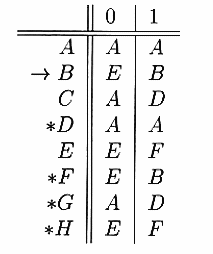 Dept. of Computer Science & IT, FUUAST                                 Automata Theory
20
Automata Theory  II
DFA constructed from NFA
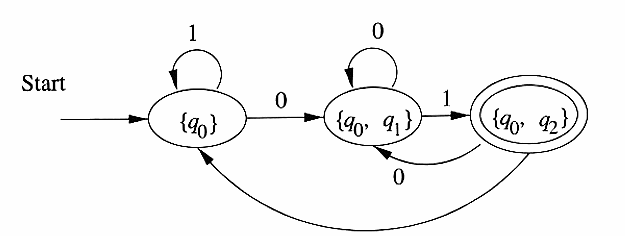 Dept. of Computer Science & IT, FUUAST                                 Automata Theory
21
Automata Theory  II
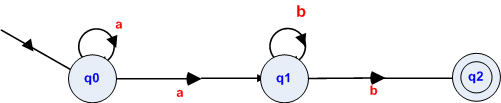 NFA
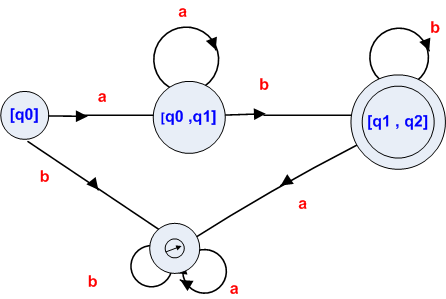 DFA
Dept. of Computer Science & IT, FUUAST                                 Automata Theory
22
Automata Theory  II
NFA
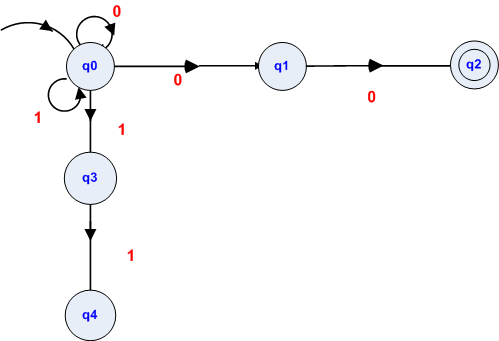 Dept. of Computer Science & IT, FUUAST                                 Automata Theory
23
Automata Theory  II
DFA
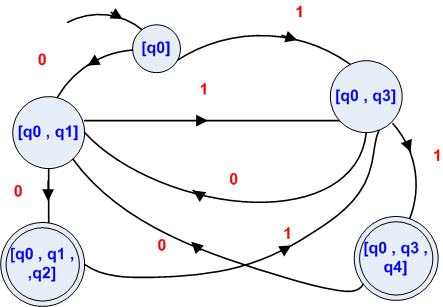 Dept. of Computer Science & IT, FUUAST                                 Automata Theory
24
Automata Theory  II
NFA
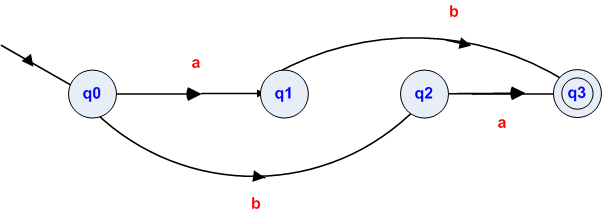 Dept. of Computer Science & IT, FUUAST                                 Automata Theory
25
Automata Theory  II
DFA
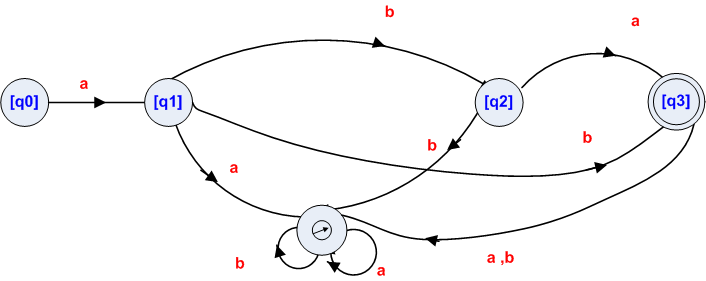 Dept. of Computer Science & IT, FUUAST                                 Automata Theory
26
Automata Theory  II
Convert the following NFA’s to DFA’s
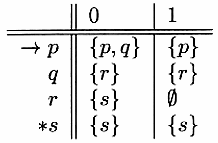 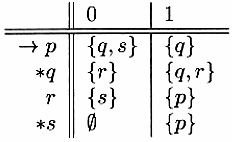 1)
2)
2)
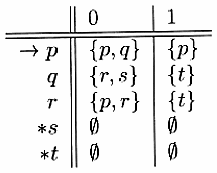 3)
Dept. of Computer Science & IT, FUUAST                                 Automata Theory
27
Automata Theory  II
Text Search
Conditions
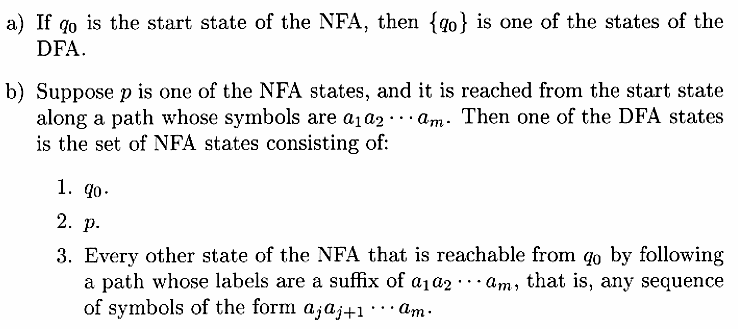 Dept. of Computer Science & IT, FUUAST                                 Automata Theory
28
Automata Theory  II
Text Search for two strings “web” and “ebay”.  stands for  all ASCII characters.
NFA
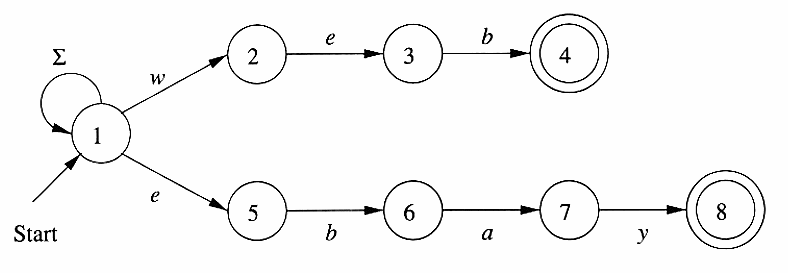 Dept. of Computer Science & IT, FUUAST                                 Automata Theory
29
Automata Theory  II
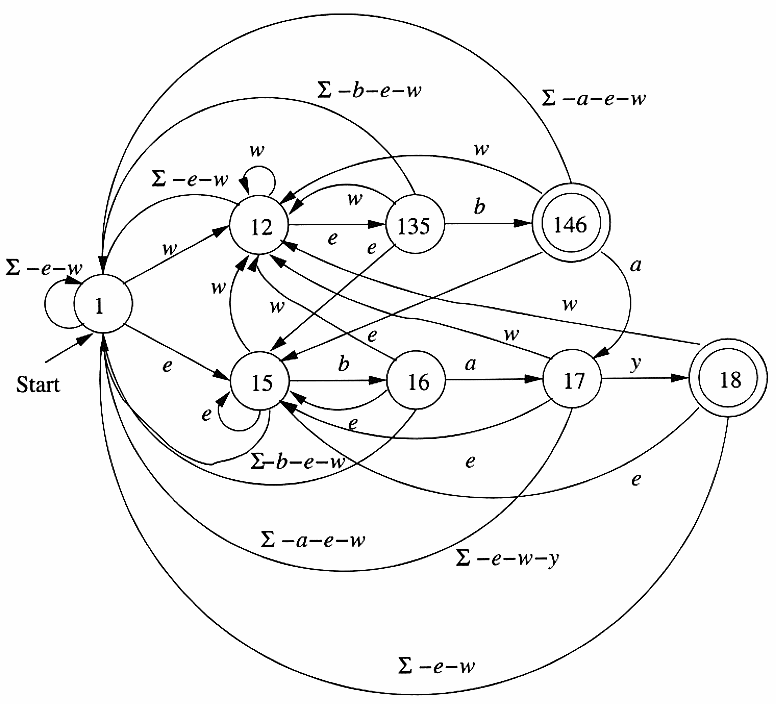 DFA
Dept. of Computer Science & IT, FUUAST                                 Automata Theory
30
Automata Theory  II
Finite Automata With Epsilon(Lambda) Transitions
An -NFA  A= (Q, , , q0, F ), where  = Q x (   )  accepts decimal numbers  consisting of:
An optional + or – sign,
A string of digits,
A decimal point, and 
Another string of digits. Either of the strings can be empty, but not both.
-NFA  A is formally represented as
A = ( {q0, q1, ……. q5 }, { +, -, ., 0, 1, …… 9 },, q0 , {q5 })
Dept. of Computer Science & IT, FUUAST                                 Automata Theory
31
Automata Theory  II
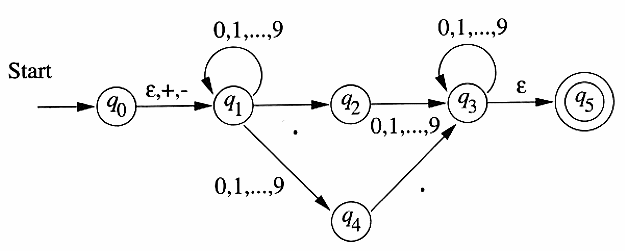 -NFA
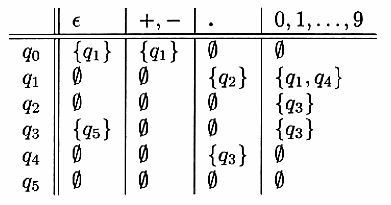 Dept. of Computer Science & IT, FUUAST                                 Automata Theory
32
Automata Theory  II
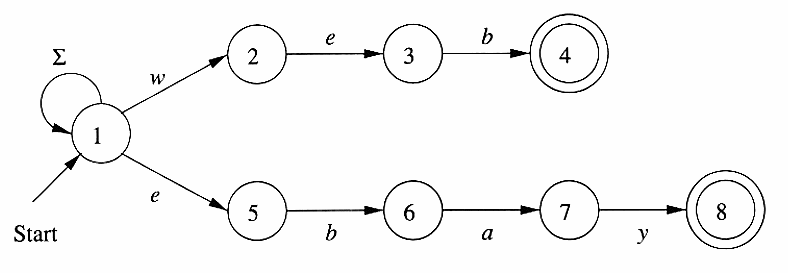 NFA
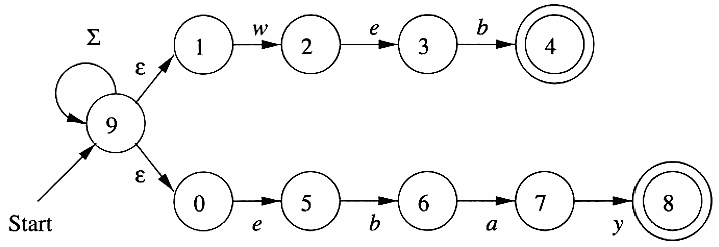 -NFA
Dept. of Computer Science & IT, FUUAST                                 Automata Theory
33
Automata Theory  II
-Closures
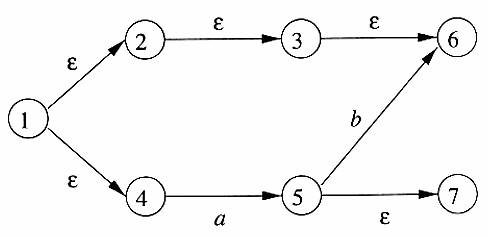 ECLOSE(1) = {1, 2, 3, 4, 6}
Dept. of Computer Science & IT, FUUAST                                 Automata Theory
34
Automata Theory  II
Eliminating 
-Transitions
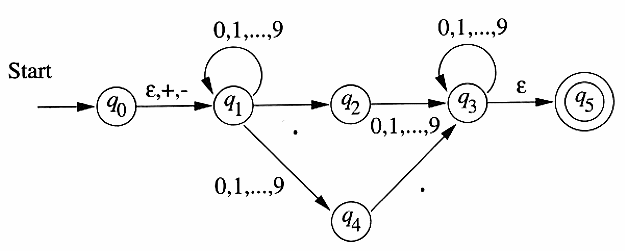 -NFA
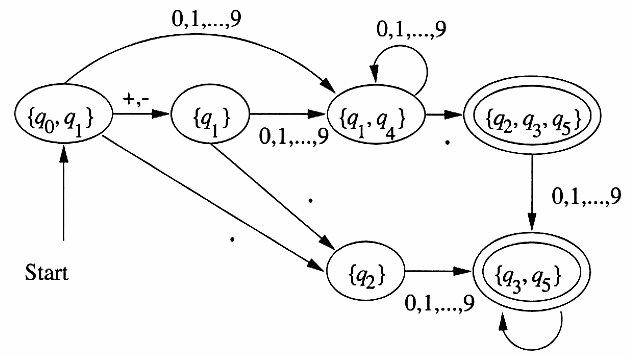 DFA
Dept. of Computer Science & IT, FUUAST                                 Automata Theory
35
Automata Theory  II
End of Chapter 2
Dept. of Computer Science & IT, FUUAST                                 Automata Theory
36